United States Entry into the Union1889-1912
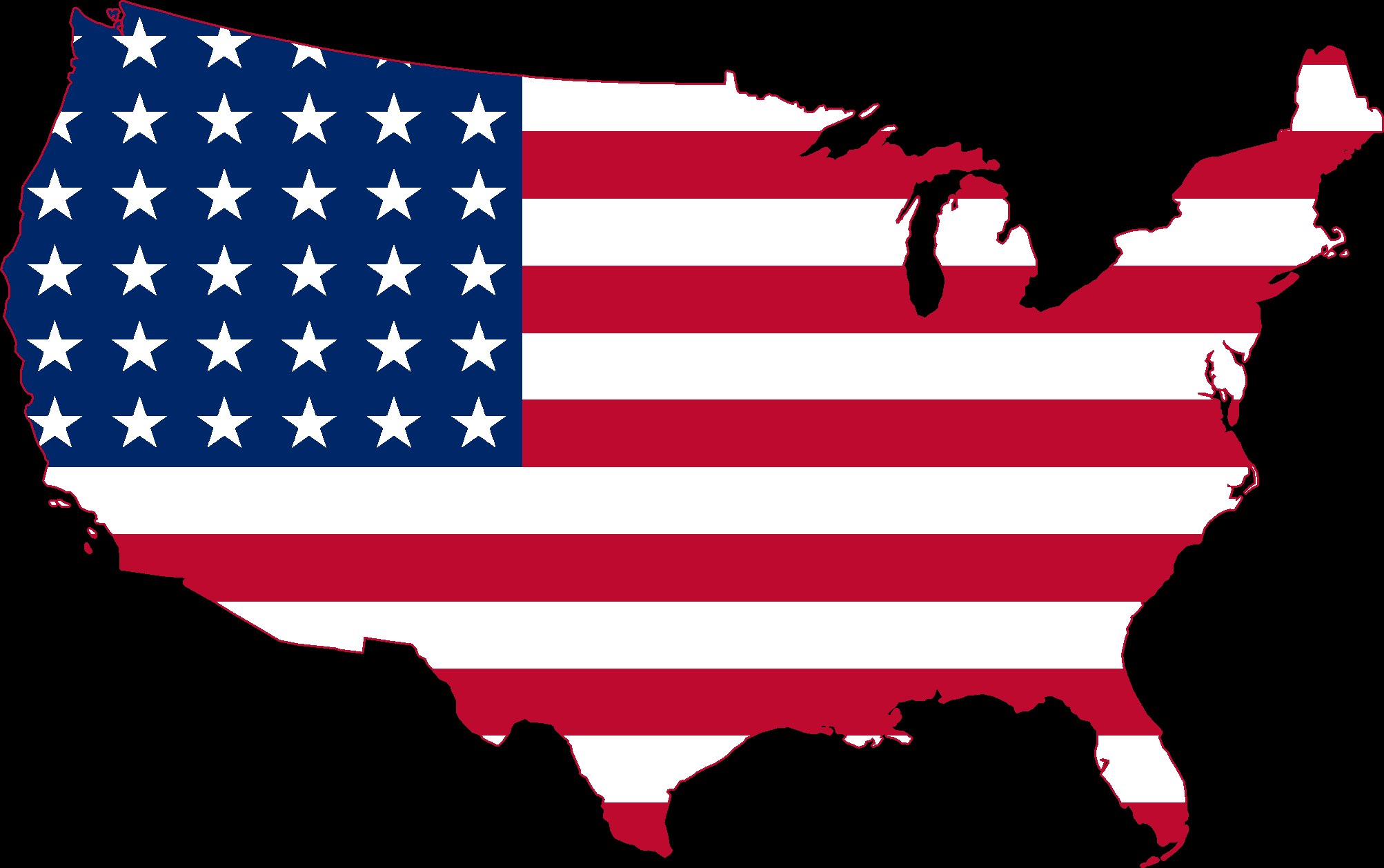 Mr. Condry’s Social Studies Class
North Dakota
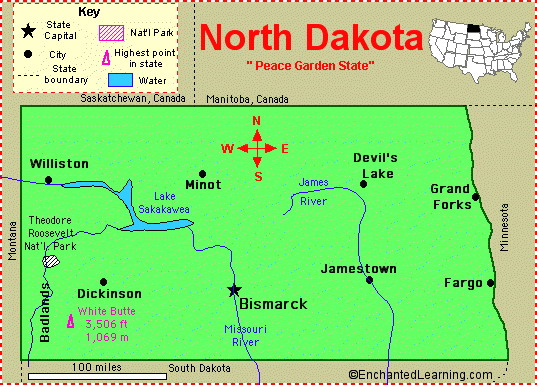 November 2, 1889

State Capital- Bismarck

Largest City- Fargo

Name for Residents- North Dakotans

Major Industries- farming (wheat, barley, oats, flaxseed), cattle, mining (lignite, soft coal), electrical power generation
South Dakota
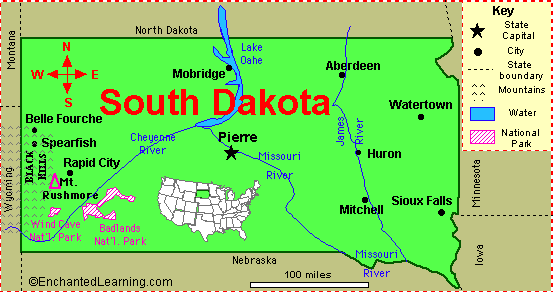 November 2, 1889

State Capital- Pierre

Largest City- Sioux Falls

Name for Residents- South Dakotans

Major Industries- agriculture (hay, sunflowers, rye, honey, soybeans, corn, wheat, and cattle), tourism
Montana
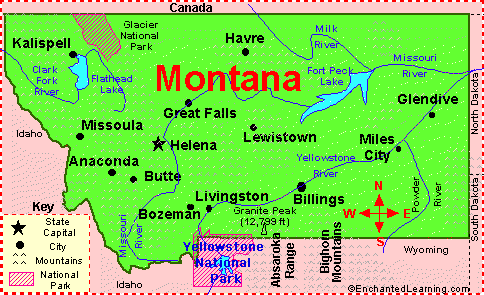 November 8, 1889

State Capital- Helena

Largest City- Billings

Name for Residents- Montanans

Major Industries- farming (wheat, sugar beets), cattle ranching, mining (gold, silver, coper; coal), oil, lumber, tourism
Washington
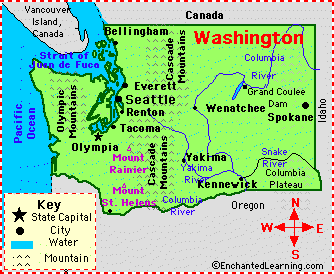 November 11, 1889

State Capital- Olympia

Largest City- Seattle

Name for Residents- Washingtonians

Major Industries- farming (fruit, berries, nuts, cattle, wheat), lumber, tourism, hydroelectric power, computer software, aircraft, aluminum refining
Idaho
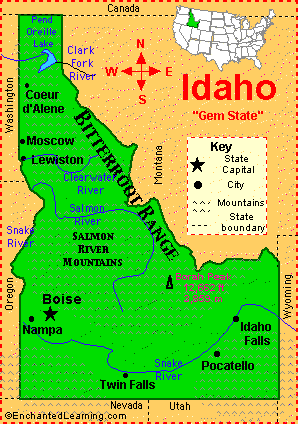 July 3, 1890

State Capital- Boise

Largest City- Boise

Name for Residents-Idahoans

Major Industries- agriculture (potatoes, wheat, sugar beets, barley), lumber, mining
Wyoming
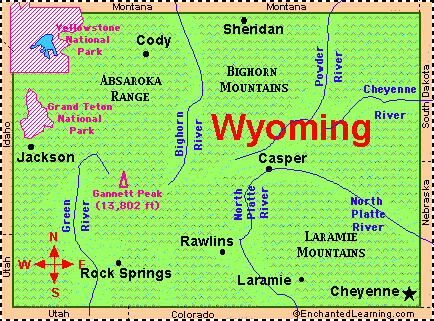 July 10, 1890

State Capital- Cheyenne

Largest City- Cheyenne

Name for Residents- Wyomingites

Major Industries- farming (cattle, sheep), mining (coal, uranium), oil, natural gas, tourism
Utah
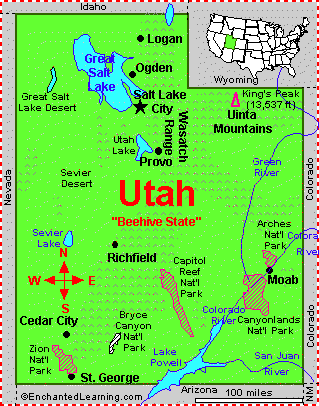 January 4, 1896

State Capital- Salt Lake City

Largest City- Salt Lake City

Name for Residents- Utahans or Utahns

Major Industries- oil, natural gas, mining (coal, copper, iron ore, silver, gold), steel making, farming (cattle, sheep, dairy products), tourism (especially skiing)
Oklahoma
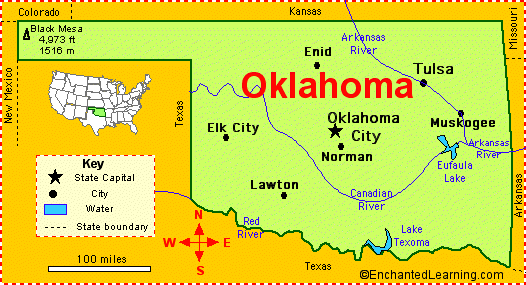 November 16, 1907

State Capital- Oklahoma City

Largest City- Oklahoma City

Name for Residents- Oklanhomans

Major Industries- farming (wheat, cattle), oil, natural gas
New Mexico
January 6, 1912

State Capital- Santa Fe

Largest City- Albuquerque

Name for Residents- New Mexico

Major Industries- mining (potash, copper, silver, uranium), oil, natural gas, tourism
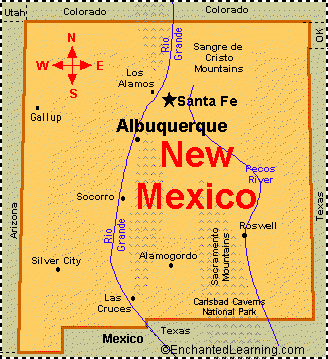 Arizona
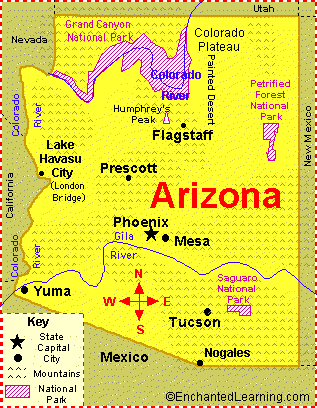 February 14, 1912

State Capital- Phoenix

Largest City- Phoenix

Name for Residents- Arizonans

Major Industries- mining (copper, molybdenum, gold, and silver), manufacturing, and tourism